Moloch
Using Elasticsearch to power network forensics
http://molo.ch
Andy Wick
Developer
18 years at AOL, prior to that part time defense contracting
Backend developer and architect of AIM
Security group last few years
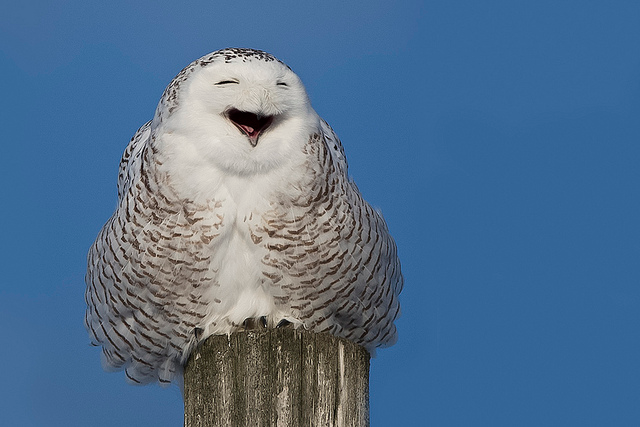 Eoin Miller
IDS/PCAP Centric Security Nerd
Falconer/Owl Wrangler
Anti-Malvertising Enthusiast
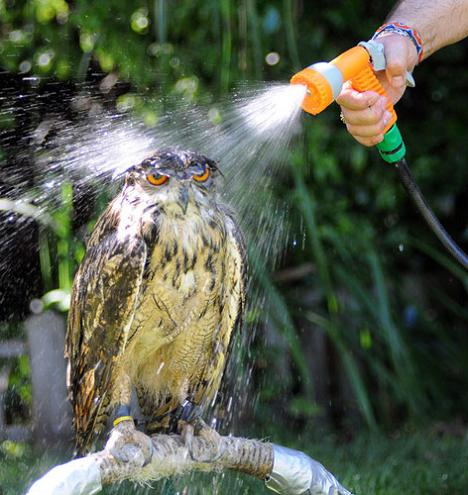 Project Logo
It is a Great Horned Owl
Why The Owl Logo?
Owls are silent hunters that go after RATs. We think that’s pretty cool.
Moloch – Overview – What Is Moloch?
Moloch is an open source, scalable IPv4 packet capturing (PCAP) indexing and database system powered by Elasticsearch

A simple web GUI is provided for browsing, searching, viewing and exporting PCAP data

Web API’s are accessible if you wish to design your own GUI or directly grab PCAP with various command line tools for further analysis or processing

Find it on AOL’s GitHub page: https://github.com/aol/moloch

It is like AOL Search for PCAP repositories!
Moloch – Uses
Real-time capture of network traffic for forensic and investigative purposes
Combine the power of Moloch with other indicators (intelligence feeds, alerting from IDS/anti-virus) to empower your Analysts to quickly and effectively review actions on the network to determine the validity/threat
The ability to review past network traffic for post compromise investigations

Static PCAP repository
Large collections of PCAP that is created by malware
Collections of PCAP from various CTF events
Custom tagging of data at time of import
Moloch – Components
Capture
A C application that sniffs the network interface, parses the traffic and creates the Session Profile Information (aka SPI-Data) and writes the packets to disk

Database
Elasticsearch is used for storing and searching through the SPI-Data generated by the capture component 

Viewer
A web interface that allows for GUI and API access from remote hosts to browse/query SPI-Data and retrieve stored PCAP
Moloch – Components – Capture
A libnids based daemon written in C

Can be used to sniff network interface for live capture to disk

Can be called from the command line to do manual import of PCAP for parsing and storage

Parses various layer 3-7 protocols, creates “session profile information” aka SPI-Data and spits them out to the elasticsearch cluster for indexing purposes

Kind of like making owl pellets!
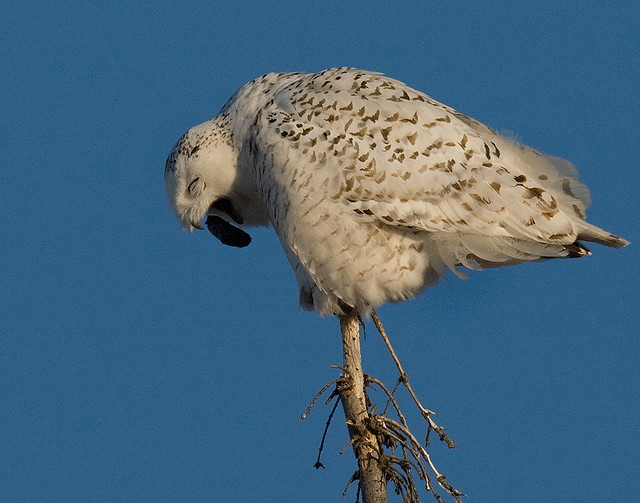 Moloch – Components – Database
elasticsearch (http://www.elasticsearch.org)
Powered by Apache’s Lucene (http://lucene.apache.org)
Requests received over HTTP
Results returned in JSON
nosql
Document oriented (which is great for lots and lots of network sessions)
Automatic sharding across multiple hosts by magic elves
Fast, scalable, all that goodness
Moloch – Components – Viewer
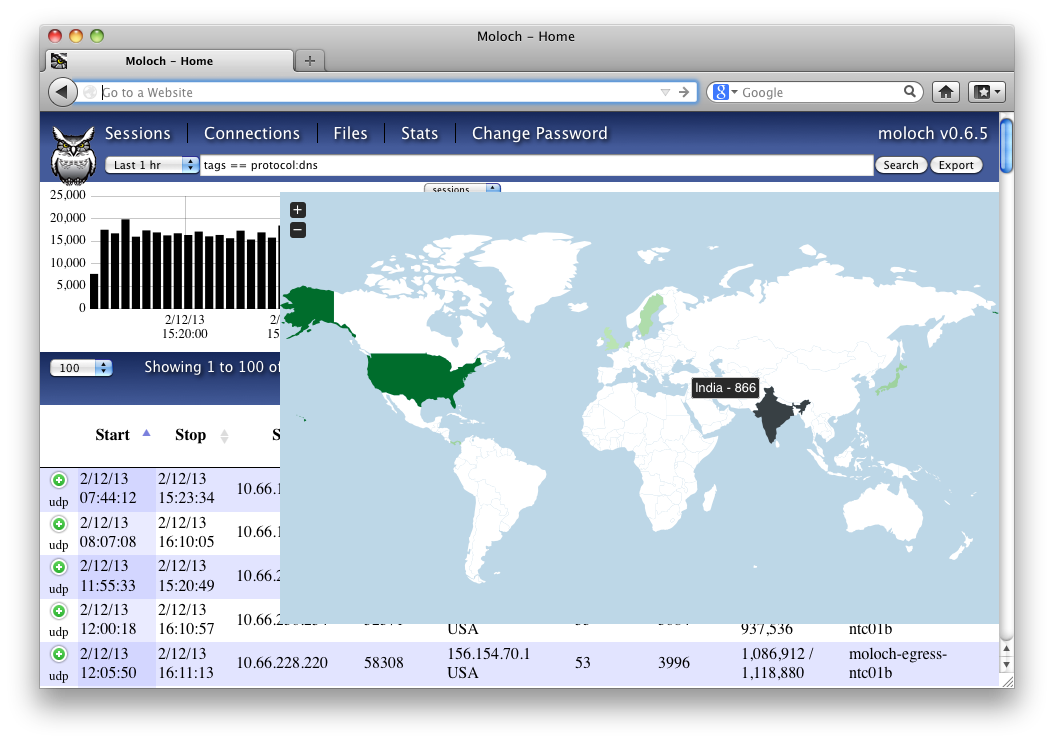 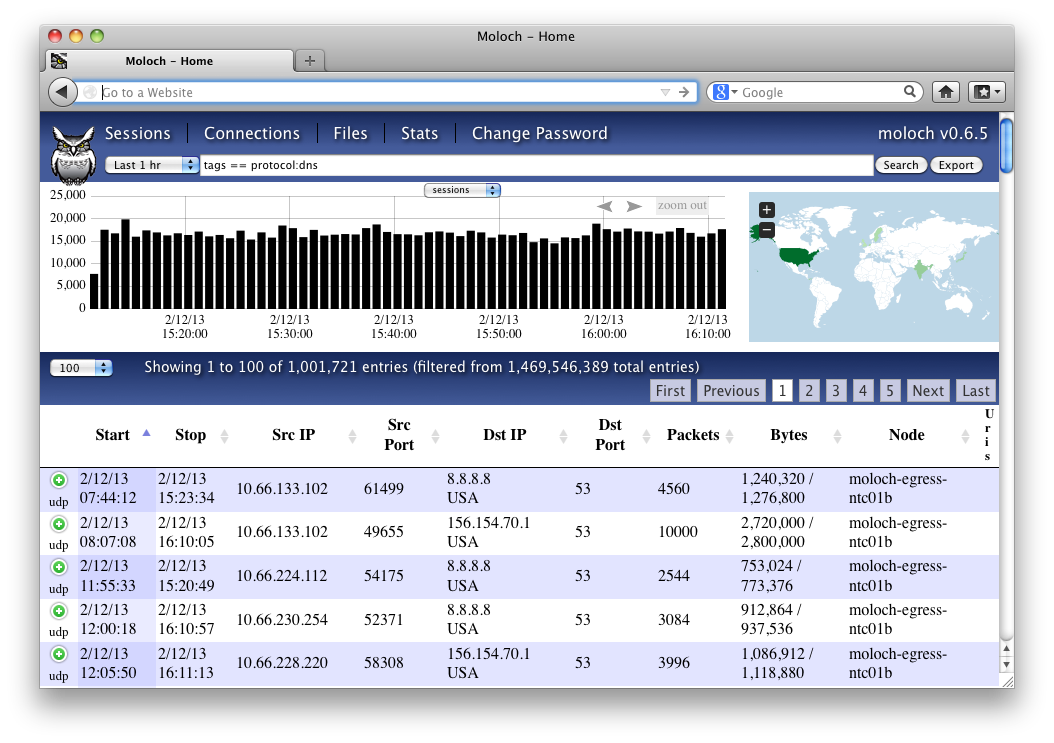 nodejs based application
nodejs is an event driven server side JavaScript platform based on Google Chrome’s JavaScript runtime 
Comes with its own HTTP and easy JSON for communication
http://nodejs.org  - server side JavaScript is for the cool kids!

Provides web based GUI for browsing/searching/viewing/exporting SPI-data and PCAP

GUI/API’s calls are all done through URI’s so integration with SEIM’s, consoles and command line tools is easy for retrieving PCAP  or sessions of interest
Moloch – Architecture
All components (Capture, Database and Viewer) can exist and operate on the same host
Capture will want lots of storage space for PCAP that has been ingested
Database will want lots of RAM for indexing and fast searching
Viewer is very small and can go anywhere really
Not recommended for large amounts of PCAP throughput

Can scale easily across multiple hosts for Capture and Database components
One or more Capture instances can run on one or more hosts and report to the Database
Database can run on one or more hosts to expand amount of RAM available for indexing
Best setup for capturing and indexing live traffic for investigations and defending your network
Moloch – Architecture – Overall Data Flow
Moloch – Architecture – MultiNode w/Cluster
Moloch – Capture – SPI-Data Types
Moloch parses various protocols to create SPI-Data:
IP
HTTP
DNS
IP Address
Hostname
IRC
Channel Names
SSH
Client Name
Public Key
SSL/TLS
Certificate elements of various types (common names, serial, etc)

This is not an all inclusive list
Moloch – Capture – Creating SPI-Data
Start Time: 2/13/13 21:43:56  
Stop Time : 2/13/13 21:44:04
Databytes/Bytes: 9,315/14,288
IP Protocol: 6
IP/Port: 172.128.1.1:52465 (USA) [AS1668 AOL Transit Data Network]  
         205.188.18.208:80 (USA) [AS1668 AOL Transit Data Network]

Tags: http:content:application/octet-stream http:method:GET
http:statuscode:200 node:egress node:moloch-egress-dtc01 protocol:http tcp 

Request Headers:accept accept-encoding accept-language connection cookie host user-agent
Response Headers:accept-ranges connection content-length content-type date keep-alive server set-cookie

User Agents:'Mozilla/5.0 (Windows NT 6.1; rv:16.0) Gecko/20100101 Firefox/16.0'
Hosts:www.aol.com
URI: www.aol.com/favicon.ico?v=2

GET /favicon.ico?v=2 HTTP/1.1
Host: www.aol.com
User-Agent: Mozilla/5.0 (Windows NT 6.1; rv:16.0) Gecko/20100101
Firefox/16.0
Accept: text/html,application/xhtml+xml,application/xml;q=0.9,*/*;q=0.8
Accept-Language: en-US,en;q=0.5
Accept-Encoding: gzip, deflate
Connection: keep-alive
Cookie: <REDACTED>
    
HTTP/1.1 200 OK
Date: Wed, 13 Feb 2013 21:43:57 GMT
Server: Apache
Set-Cookie: RSP_CHECK_PORTAL_STARTPAGE.AOL.COM=deleted; expires=Thu Jan
01 00:17:51 1970 GMT; path=/; domain=www.aol.com
Accept-Ranges: bytes
Content-Length: 7886
Keep-Alive: timeout=5, max=71
Connection: Keep-Alive
Content-Type: image/x-icon
TCP session transcript
Moloch – Capture – Creating SPI-Data
Start Time: 2/13/13 21:43:56  
Stop Time : 2/13/13 21:44:04
Databytes/Bytes: 9,315/14,288
IP Protocol: 6
IP/Port: 172.128.1.1:52465 (USA) [AS1668 AOL Transit Data Network]  
         205.188.18.208:80 (USA) [AS1668 AOL Transit Data Network]

Tags: http:content:application/octet-stream http:method:GET
http:statuscode:200 node:egress node:moloch-egress-dtc01 protocol:http tcp 

Request Headers:accept accept-encoding accept-language connection cookie host user-agent
Response Headers:accept-ranges connection content-length content-type date keep-alive server set-cookie

User Agents:'Mozilla/5.0 (Windows NT 6.1; rv:16.0) Gecko/20100101 Firefox/16.0'
Hosts:www.aol.com
URI: www.aol.com/favicon.ico?v=2

GET /favicon.ico?v=2 HTTP/1.1
Host: www.aol.com
User-Agent: Mozilla/5.0 (Windows NT 6.1; rv:16.0) Gecko/20100101
Firefox/16.0
Accept: text/html,application/xhtml+xml,application/xml;q=0.9,*/*;q=0.8
Accept-Language: en-US,en;q=0.5
Accept-Encoding: gzip, deflate
Connection: keep-alive
Cookie: <REDACTED>
    
HTTP/1.1 200 OK
Date: Wed, 13 Feb 2013 21:43:57 GMT
Server: Apache
Set-Cookie: RSP_CHECK_PORTAL_STARTPAGE.AOL.COM=deleted; expires=Thu Jan
01 00:17:51 1970 GMT; path=/; domain=www.aol.com
Accept-Ranges: bytes
Content-Length: 7886
Keep-Alive: timeout=5, max=71
Connection: Keep-Alive
Content-Type: image/x-icon
All Session Profile Information (SPI-Data) Created
Moloch – Capture – Creating SPI-Data
Start Time: 2/13/13 21:43:56  
Stop Time : 2/13/13 21:44:04
Databytes/Bytes: 9,315/14,288
IP Protocol: 6
IP/Port: 172.128.1.1:52465 (USA) [AS1668 AOL Transit Data Network]  
         205.188.18.208:80 (USA) [AS1668 AOL Transit Data Network]

Tags: http:content:application/octet-stream http:method:GET
http:statuscode:200 node:egress node:moloch-egress-dtc01 protocol:http tcp 

Request Headers:accept accept-encoding accept-language connection cookie host user-agent
Response Headers:accept-ranges connection content-length content-type date keep-alive server set-cookie

User Agents:'Mozilla/5.0 (Windows NT 6.1; rv:16.0) Gecko/20100101 Firefox/16.0'
Hosts:www.aol.com
URI: www.aol.com/favicon.ico?v=2

GET /favicon.ico?v=2 HTTP/1.1
Host: www.aol.com
User-Agent: Mozilla/5.0 (Windows NT 6.1; rv:16.0) Gecko/20100101
Firefox/16.0
Accept: text/html,application/xhtml+xml,application/xml;q=0.9,*/*;q=0.8
Accept-Language: en-US,en;q=0.5
Accept-Encoding: gzip, deflate
Connection: keep-alive
Cookie: <REDACTED>
    
HTTP/1.1 200 OK
Date: Wed, 13 Feb 2013 21:43:57 GMT
Server: Apache
Set-Cookie: RSP_CHECK_PORTAL_STARTPAGE.AOL.COM=deleted; expires=Thu Jan
01 00:17:51 1970 GMT; path=/; domain=www.aol.com
Accept-Ranges: bytes
Content-Length: 7886
Keep-Alive: timeout=5, max=71
Connection: Keep-Alive
Content-Type: image/x-icon
Based off of the TCP session data
 Session Start/End Timestamps
 Databytes == total number of bytes in the payload of all packets in the session
 Bytes == total number of bytes in the session, includes headers and payload
 IP Protocol == Protocol number (6 == TCP)
 IP address of source/destination. 
 Port of source/destination
 Country of source/destination
 ASN of source/destination IP address
Moloch – Capture – Creating SPI-Data
Start Time: 2/13/13 21:43:56  
Stop Time : 2/13/13 21:44:04
Databytes/Bytes: 9,315/14,288
IP Protocol: 6
IP/Port: 172.128.1.1:52465 (USA) [AS1668 AOL Transit Data Network]  
         205.188.18.208:80 (USA) [AS1668 AOL Transit Data Network]

Tags: http:content:application/octet-stream http:method:GET
http:statuscode:200 node:egress node:moloch-egress-dtc01 protocol:http tcp 

Request Headers:accept accept-encoding accept-language connection cookie host user-agent
Response Headers:accept-ranges connection content-length content-type date keep-alive server set-cookie

User Agents:'Mozilla/5.0 (Windows NT 6.1; rv:16.0) Gecko/20100101 Firefox/16.0'
Hosts:www.aol.com
URI: www.aol.com/favicon.ico?v=2

GET /favicon.ico?v=2 HTTP/1.1
Host: www.aol.com
User-Agent: Mozilla/5.0 (Windows NT 6.1; rv:16.0) Gecko/20100101
Firefox/16.0
Accept: text/html,application/xhtml+xml,application/xml;q=0.9,*/*;q=0.8
Accept-Language: en-US,en;q=0.5
Accept-Encoding: gzip, deflate
Connection: keep-alive
Cookie: <REDACTED>
    
HTTP/1.1 200 OK
Date: Wed, 13 Feb 2013 21:43:57 GMT
Server: Apache
Set-Cookie: RSP_CHECK_PORTAL_STARTPAGE.AOL.COM=deleted; expires=Thu Jan
01 00:17:51 1970 GMT; path=/; domain=www.aol.com
Accept-Ranges: bytes
Content-Length: 7886
Keep-Alive: timeout=5, max=71
Connection: Keep-Alive
Content-Type: image/x-icon
Custom tags applied to the session
 http:content:application/octet-stream == file type fingerprint
 http:method:GET == HTTP client method
 http:statuscode:200 == HTTP status code returned from server
 node:egress == used as a grouping to identify this and others as egress traffic
 node:moloch-egress-dtc01 == node name that captured the traffic
 protocol:http == session detected as http by the parsing library (port agnostic!)
Moloch – Capture – Creating SPI-Data
Start Time: 2/13/13 21:43:56  
Stop Time : 2/13/13 21:44:04
Databytes/Bytes: 9,315/14,288
IP Protocol: 6
IP/Port: 172.128.1.1:52465 (USA) [AS1668 AOL Transit Data Network]  
         205.188.18.208:80 (USA) [AS1668 AOL Transit Data Network]

Tags: http:content:application/octet-stream http:method:GET
http:statuscode:200 node:egress node:moloch-egress-dtc01 protocol:http tcp 

Request Headers:accept accept-encoding accept-language connection cookie host user-agent
Response Headers:accept-ranges connection content-length content-type date keep-alive server set-cookie

User Agents:'Mozilla/5.0 (Windows NT 6.1; rv:16.0) Gecko/20100101 Firefox/16.0'
Hosts:www.aol.com
URI: www.aol.com/favicon.ico?v=2

GET /favicon.ico?v=2 HTTP/1.1
Host: www.aol.com
User-Agent: Mozilla/5.0 (Windows NT 6.1; rv:16.0) Gecko/20100101
Firefox/16.0
Accept: text/html,application/xhtml+xml,application/xml;q=0.9,*/*;q=0.8
Accept-Language: en-US,en;q=0.5
Accept-Encoding: gzip, deflate
Connection: keep-alive
Cookie: <REDACTED>
    
HTTP/1.1 200 OK
Date: Wed, 13 Feb 2013 21:43:57 GMT
Server: Apache
Set-Cookie: RSP_CHECK_PORTAL_STARTPAGE.AOL.COM=deleted; expires=Thu Jan
01 00:17:51 1970 GMT; path=/; domain=www.aol.com
Accept-Ranges: bytes
Content-Length: 7886
Keep-Alive: timeout=5, max=71
Connection: Keep-Alive
Content-Type: image/x-icon
Request Headers == HTTP headers in the request for the session
 Response Headers == HTTP headers in the response for the session
Moloch – Capture – Creating SPI-Data
Start Time: 2/13/13 21:43:56  
Stop Time : 2/13/13 21:44:04
Databytes/Bytes: 9,315/14,288
IP Protocol: 6
IP/Port: 172.128.1.1:52465 (USA) [AS1668 AOL Transit Data Network]  
         205.188.18.208:80 (USA) [AS1668 AOL Transit Data Network]

Tags: http:content:application/octet-stream http:method:GET
http:statuscode:200 node:egress node:moloch-egress-dtc01 protocol:http tcp 

Request Headers:accept accept-encoding accept-language connection cookie host user-agent
Response Headers:accept-ranges connection content-length content-type date keep-alive server set-cookie

User Agents:'Mozilla/5.0 (Windows NT 6.1; rv:16.0) Gecko/20100101 Firefox/16.0'
Hosts:www.aol.com
URI: www.aol.com/favicon.ico?v=2

GET /favicon.ico?v=2 HTTP/1.1
Host: www.aol.com
User-Agent: Mozilla/5.0 (Windows NT 6.1; rv:16.0) Gecko/20100101
Firefox/16.0
Accept: text/html,application/xhtml+xml,application/xml;q=0.9,*/*;q=0.8
Accept-Language: en-US,en;q=0.5
Accept-Encoding: gzip, deflate
Connection: keep-alive
Cookie: <REDACTED>
    
HTTP/1.1 200 OK
Date: Wed, 13 Feb 2013 21:43:57 GMT
Server: Apache
Set-Cookie: RSP_CHECK_PORTAL_STARTPAGE.AOL.COM=deleted; expires=Thu Jan
01 00:17:51 1970 GMT; path=/; domain=www.aol.com
Accept-Ranges: bytes
Content-Length: 7886
Keep-Alive: timeout=5, max=71
Connection: Keep-Alive
Content-Type: image/x-icon
User Agents == User agent string seen in the request
 Hosts == hostname seen in the session
 URI == the URI seen in the session
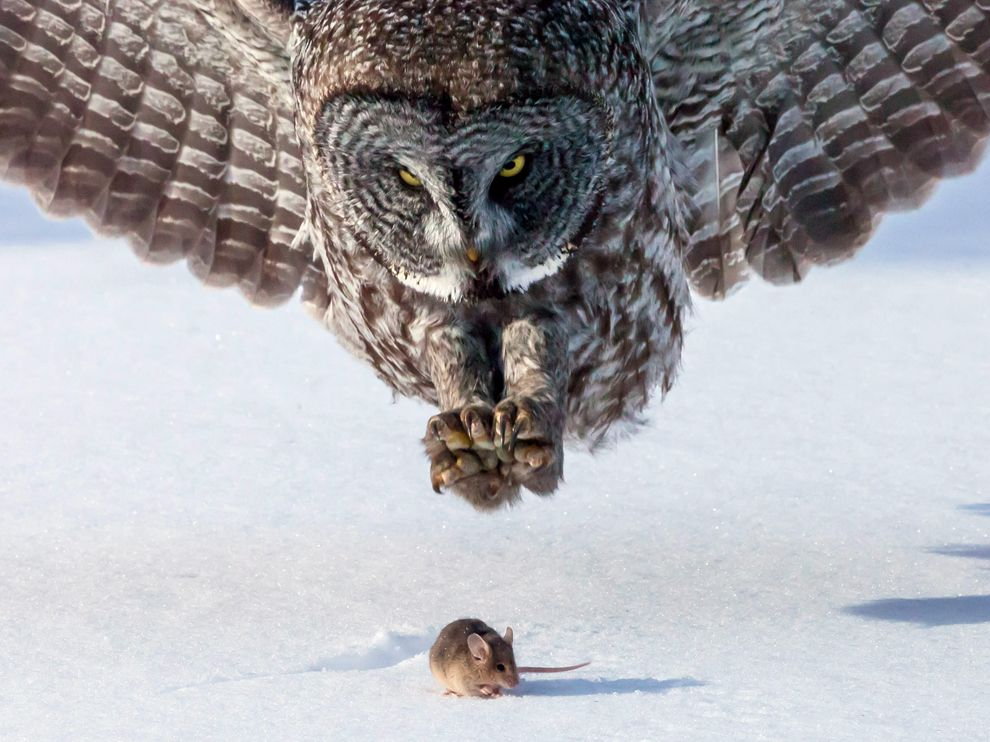 Demo
Moloch database requirements
Our must haves
High write rate/low read rate
Lots of search features
Billions of documents
Easy to add capacity
Easy to add hundreds of fields
Handle small and large documents - One megabyte or larger document sizes
Free
Easy to expire data
Not required
Sub second response times
Elasticsearch Choice
Originally used another NOSQL project
Text search was poor
Db needed to fit in memory for any kind of performance
Elasticsearch to the rescue
Elasticsearch = search + db features
The others = db + search features
Fairly memory friendly
Except for facets
Many improvements since we started 2.5 years ago
We run with 10:1 disk:memory
Elasticsearch – Early issues
Terminology
Have to use “search” terminology instead of "database" terminology
For example index is the name of both a container and document insertion
Faceting
Faceting high cardinality string fields caused OOMs – mostly fixed
31 bit signed integer overflow on facet counts
Missing shards - ES would randomly “delete” shards – fixed
Either had to delete entire index or create a fake shard and copy it over to create hole in data
Would still like an official way to create a “hole” in the data on machine loss
HA - more performance/search focused then DB focused
Replication didn’t fix the missing shard above
On startup data would re-replicate when it didn’t need to
Master craziness
split brain on startup – still an issue
Storing sessions
Like logstash and others went with time based indexes
Support hourly, daily, weekly, monthly index name creation
Wrote custom daily script to deal with expiring/optimizing
Now there is https://github.com/elasticsearch/curator
Run with one shard per node per session index
Each session also stores what files on disk and where in those files all the packets are

Increased ES refresh interval for faster bulk imports
"ps":[-129,243966,2444068,3444186]
index.routing.allocation.total_shards_per_node: 1
number_of_shards: NUMBER OF NODES
refresh_interval: 60
Sample Metrics
20 64G hosts each running 2 22G nodes
Easily handle 50k inserts a second
Over 7 billion documents
There are other Moloch deployments with over 30 billion documents
Faceting/Aggregations
With facets the more unique values and the max number of items per document, the more memory ES uses
New versions of ES and aggregations have lowered some the overhead
Moloch uses the strategy for some fields of mapping strings to numbers
not sure still required with aggregation
makes wildcard/regex searches a pain
don’t recommend
For some pages multiple queries are used since requesting multiple facets can OOM
Moloch Fields
Moloch allows a simple query language


Wanted it to be wireshark-ish instead of ES query DSL
For certain types of fields wanted to support searching against both analyzed and raw depending on query, without user knowing
(ip.src == 1.2.3.4 && http.user-agent == /.*firefox.*/) || ip.asn == *Google*
Moloch Fields v1
static mapping
shortened field names
For example eho instead of email.host
every new field required
static mapping, so es mapping update
jison (lex/yacc for js) parser change
Multiple UI and viewer changes to deal with raw vs analyzed or when multifield queries
capture changes
help changes
led to overloading tags field since easier to update
prone development to mistakes
software upgrades required running db.pl for new mapping
Moloch Fields v2 (1)
Now fields are defined in capture when the SPI data is created





Live in fields index - wish they could live in mapping, need _meta for mappings, issue #2857
Moloch has its own meta field "types" that let the UI know how the user can search the field
Viewer restart no longer required
"_id" : "asn.src", "_source" : {
      "friendlyName": "Src ASN",
      "group": "general",
      "help": "GeoIP ASN string calculated from the source IP",
      "type": "textfield",
      "dbField": "as1",
      "rawField": "rawas1"
    }
Moloch Fields v2 (2)
heavily use dynamic mapping with named templates
template_georir: {
  match_pattern: "regex",
  path_match: ".*-(geo|rir|term)$",
  match_mapping_type: "string",
  mapping: {
    omit_norms: true,
    type: "string",
    index: "not_analyzed"
  }
},
template_string: {
  match_mapping_type: "string",
  mapping: {
    type: "multi_field",
    path: "full",
    fields: {
      "snow" : {"type": "string", "analyzer" : "snowball"},
      "raw" : {"type": "string", "index" : "not_analyzed"}
    }
  }
}
Security
wide open elasticsearch is bad
iptables is NOT that hard, you can do it







Can add https/auth with https://github.com/sonian/elasticsearch-jetty
iptables -F
for ip in host1.example.com host2.example.com 1.2.3.0/24 do
    iptables -A INPUT -i eth0 -p tcp --dport 9300 -s $ip -j ACCEPT
    iptables -A INPUT -i eth0 -p tcp --dport 9301 -s $ip -j ACCEPT
    iptables -A INPUT -i eth0 -p tcp --dport 9200 -s $ip -j ACCEPT
    iptables -A INPUT -i eth0 -p tcp --dport 9201 -s $ip -j ACCEPT
done
iptables -A INPUT -i eth0 -p tcp --dport 9300 -j DROP
iptables -A INPUT -i eth0 -p tcp --dport 9301 -j DROP
iptables -A INPUT -i eth0 -p tcp --dport 9200 -j DROP
iptables -A INPUT -i eth0 -p tcp --dport 9201 -j DROP
/sbin/service iptables save
Multiple Moloch Clusters
Before tribes existed we created a multies proxy
Allows multiple ES clusters to appear as a single cluster to viewer application
Unlike tribes it merges indexes and facets with the same names
It does require that the ES nodes have unique names
Hopeful that tribes supports the feature set some day
Lessons Learned (1)
Stay on fairly current version, bug fix rate currently is awesome
Think hard before giving ES more then ~32G of memory
Compressed OOPs save memory and help performance
Need ~48G of memory to equal ~33G of memory
Better to run multiple instances
Don't forget about disk cache
Optimize can cause memory issues
ES is pretty good itself at determining when to optimize
Reducing the number of segments can mean more memory is used when a segment is loaded
Create your own elasticsearch.yml file outside the distribution
Saves you from any upgrade craziness
bin/elasticsearch -Des.config=<path>/elasticsearch.yml –d
use the same file for all nodes
Lessons Learned (2)
Use elasticsearch.yml variable substitution and set node.name to something meaningful
export ES_HOSTNAME=`hostname -s`
node.name: "${ES_HOSTNAME}"
If running multiple nodes change logging.yml to use node.name instead of cluster.name everywhere

Use as little replication as required
Replication can uses up your precious memory 
Use the search primary option if memory is an issue
For time series if required only activate for previous days
file: ${path.logs}/${node.name}.log
Lessons Learned (3)
Fix your masters, less is more
Use either 1 or  3
Make sure most/all data nodes have “node.master: false”
We actually make our first data node the master using variables substitution in startup script







Then in elasticsearch.yml we have
export ES_MASTER=false
if [ "$(hostname -s)" == "hostes-m01" ]; then
  export ES_MASTER=true
fi

export ES_HOSTNAME=`hostname -s`a
ES_HEAP_SIZE=22G bin/elasticsearch -Des.config=/srv/moloch/elasticsearch.yml –d

export ES_MASTER=false
export ES_HOSTNAME=`hostname –s`b
ES_HEAP_SIZE=22G bin/elasticsearch -Des.config=/srv/moloch/elasticsearch.yml -d
node.name: "${ES_HOSTNAME}"
node.master: "${ES_MASTER}"
Lessons Learned (4)
Disable bloom filter on previous indexes

Disable HeapDumpOnOutOfMemoryError in elasticsearch.in.sh


Swap is evil, turn it off
Make head plugin align shard numbers by adding to "plugins/head/_site/dist/app.css"
curl -XPUT localhost:9200/old_index/_settings?index.codec.bloom.load=false
#JAVA_OPTS="$JAVA_OPTS -XX:+HeapDumpOnOutOfMemoryError"
.uiNodesView-nullReplica {
        display: none;
}
Before
After
Generating Sequence Numbers
Create index



To get a sequence number just PUT the same document id



Use version number for sequence number

Clinton Gormley - http://bit.ly/1hvWC6t
curl -XPUT '127.0.0.1:9200/sequence'  -d '{
   "settings" : {"number_of_shards": 1, "auto_expand_replicas": "0-all"},
   "mappings" : {
      "sequence" : {
         "_source" : { "enabled" : 0 }, "_all"    : { "enabled" : 0 }, "_type"   : { "index" : "no" },
         "enabled" : 0}}}'
curl -XPUT '127.0.0.1:9200/sequence/sequence/fileindex?pretty=1' -d {}
{
  "_index" : "sequence", "_type" : "sequence", "_id" : "fileindex",
  "_version" : 3, "created" : false
}
Adding Nodes
Disable allocation to stop shard shuffling until ready


Increase speed of transfers


Start new nodes
Enable allocation
curl -XPUT localhost:9200/_cluster/settings -d  '{"transient" : {
       "cluster.routing.allocation.disable_allocation": true
  }}'
curl -XPUT localhost:9200/_cluster/settings -d '{"transient":{
       "indices.recovery.concurrent_streams":6, 
       "indices.recovery.max_bytes_per_sec":"50mb"}
    }'
curl -XPUT localhost:9200/_cluster/settings -d  '{"transient" : {
       "cluster.routing.allocation.disable_allocation": false
  }}'
Removing Nodes
Exclude the nodes from the cluster, this will tell ES to move things off


Increase speed of transfers



Shutdown old nodes after all shards move off
curl -XPUT localhost:9200/_cluster/settings -d  '{"transient" : {
       "cluster.routing.allocation.exclude._name" : ”node-05*,node-06*"
  }}'
curl -XPUT localhost:9200/_cluster/settings -d '{"transient":{
       "indices.recovery.concurrent_streams":6, 
       "indices.recovery.max_bytes_per_sec":"50mb"}
    }'
curl -XPOST 'localhost:9200/_cluster/nodes/node-05*,node-m06*/_shutdown'
Upgrading to 1.x
"exists" changed to "found" everywhere
fields= option returns everything in arrays now, better to use _source=
GET no longer returns ok: true
/_nodes/stats changed to /_cluster/nodeStats
Moloch Future
IPv6 support
More parsers
Switch from facets to aggregations
Investigate using Kibana 3 to replace viewer
50+ github issues 
Elasticsearch Wishes
Add per field meta data to mapping
tribes that merge same index names
"triggers" – like percolation at insert time, but makes outgoing calls or at minimum stores _ids in separate table for later processing
https for web api and TLS for internode communication
ES version upgrades without full cluster restarts
Extend elasticsearch/curator with features we need
index globing is broken in 1.x, a glob that matches nothing matches everything
Heap dumps should be easier to disable
elasticsearch-js could be initialized with all versions supported
elasticsearch-js should hide API renames
Questions?